Seminar
Online_
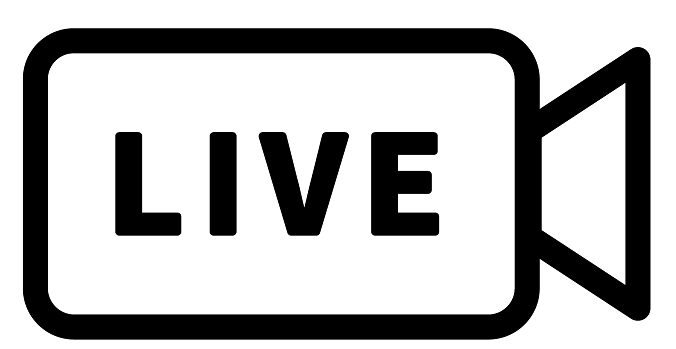 東京海上日動火災保険株式会社より、ご招待
人事担当者様向け 仕事と介護の両立オンライン無料セミナー
突然の親の介護で従業員が辞めないために
従業員の介護離職を防ぐために、人事担当者としてどのようなアクションをとるべきか。
東京海上グループ唯一の総合介護サービス企業である、東京海上日動ベターライフサービスの人気セミナー。通常は有料でご提供している人事ご担当者向けのセミナーを無料でご提供します。
セミナーはオンラインでご視聴いただけ、
時間は60分間。専用スタジオから配信する臨場感あふれるオンラインセミナーをぜひご視聴ください。
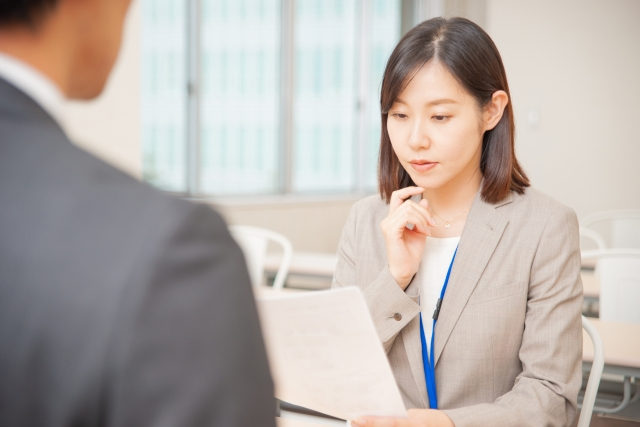 7月15日(金）14:00~15:00
見逃し配信：7月22日（金）~　27日（水）
対象者
「仕事と介護の両立支援」のご担当者●人事部
●ダイバーシティ推進室
●労働組合　　　　　　　など
１企業３名様迄とさせていただきます
担当講師
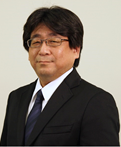 東京海上日動ベターライフサービス株式会社　企画部 課長
小林　隆雄 氏（介護福祉士・キャリアコンサルタント）
Zoomの各種機能を活用します
お一人一台の端末利用を推奨致します
大手鉄鋼メーカーで物流、輸出営業に従事後、介護業界へ転向。介護サービス事業所で実務経験を積み、事業所の管理者・所長・エリアマネジャー・エリア人事・総務責任者として勤務。東京海上日動ベターライフサービス（株）へ入社後は、主に社内の介護職の教育や事業所の運営支援に携わる。現在は、「『介護への備えの重要性』を多くの人に伝えたい」との強い思いから、介護に関するセミナーの講師等として活動する一方、介護電話相談の相談員も務めている。
お申込み方法
千葉県産業資源循環協会　五十嵐
igarashi@chiba-sanpai.or.jp
までお申し込みください（裏面）
東京海上日動ベターライフサービス株式会社（東京海上グループの高齢者向け介護サービスの会社）
在宅介護事業：みずたま介護ステーション（訪問介護・居宅介護支援）　首都圏40事業所
施設介護事業：介護付き有料老人ーム　11施設　　および　サービス付き高齢者向け住宅　２事業所
本セミナーのお問い合わせ
☎043- 301 – 7790
東京海上日動　千葉中央　西森
開催前日までにZoomIDと
パスコードをご連絡いたします
03-5717-1812
https://www.tnbls.co.jp/solution/